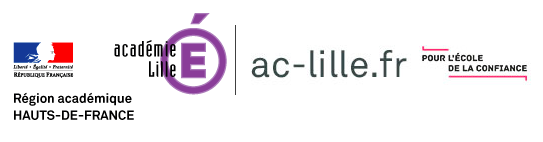 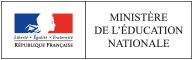 BTS SAM-NDRC-GPME
CULTURE ÉCONOMIQUE, JURIDIQUE ET MANAGÉRIALE (CEJM)
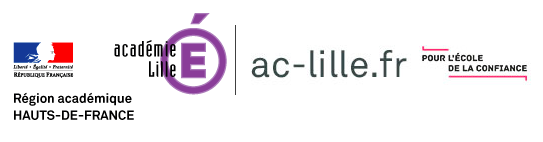 2
La structuration du référentiel en blocs de compétences ?
1 – La loi sur la formation professionnelle du 5 mars 2014

Sont éligibles au CPF « les formations sanctionnées par une certification enregistrée dans le répertoire national des certifications professionnelles prévu à l'article L. 335-6 du code de l'éducation ou permettant d'obtenir une partie identifiée de certification professionnelle, classée au sein du répertoire, visant à l'acquisition d'un bloc de compétences »

2 - La loi n° 2013-595 du 8 juillet 2013 d'orientation et de programmation pour la refondation de l'école de la République qui modifie l'article L. 122-2 du code de l'éducation 

Droit au retour en formation circulaire n° 2015-085 du 3-6-2015, publiée au BOEN du 4 juin

3 – Les demandes des conseils régionaux
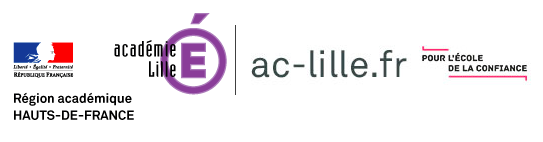 Qu’est-ce qu’un bloc de compétences ?
L’introduction de blocs de compétences dans les diplômes professionnels viserait à :

    rendre plus sûrs les parcours  ;

assurer la fluidité des parcours entre les niveaux de formation ;

servir la conception de formations, la mise à jour des contenus  ;

permettre et faciliter la mise en œuvre du droit au retour en formation  ;

   faciliter l’insertion professionnelle.
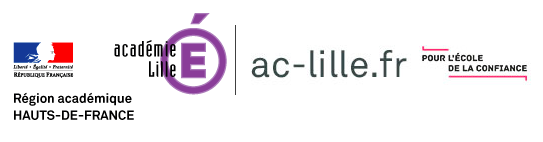 Qu’est-ce qu’une compétence ?
Notion difficile à cerner :

 rapport au savoir

 compétences comportementales/savoir être

Définition

son rapport à l’action

son rapport au contexte et à la situation 

son caractère transférable 

sa nature, qui est la combinaison, l’intégration de différents éléments
Séminaire National - BTS SAM - Jeudi 8 février 2018
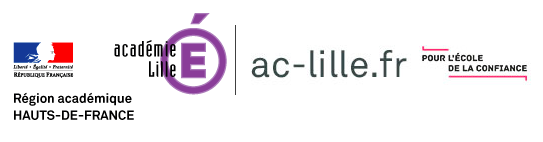 Comment intégrer les blocs dans les diplômes ?
Lors de l’écriture des référentiels
Bloc d’activités 1
Bloc de compétences 1
Unité 1
Bloc d’activités 2
Bloc de compétences 2
Unité 2
Bloc d’activités 3
Bloc de compétences 3
Unité 3
…...
…..
……
Référentiel de compétences
Référentiel de certification
RAP
CEJM et CEJM appliquée
CEJM 							
4 h / semaine 	
Découpage thématique 
Programme défini par l’institution
CEJM appliquée 		

varie en fonction des BTS tant dans le contenu que dans les modalités pratiques horaires différents selon les BTS
	

Interventions 	planification en 
selon les besoins	équipe
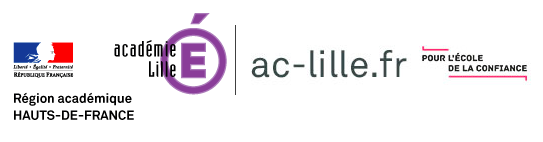 Pourquoi CEJM ?
Les programmes actuels d’économie, de droit et de management des entreprises ont des contenus :
Cloisonnés, 
Centrés sur une approche très disciplinaire, éloignée de la visée professionnelle.

FINALITE DE CEJM :  concilier un objectif de culture économique, juridique et managériale avec un objectif d’enrichissement de la professionnalité en intégrant des savoirs dans les activités professionnelles.
7
Les objectifs concrets
L’enseignement de CEJM vise à permettre aux titulaires de BTS de :

Disposer d’une culture économique, juridique et managériale permettant de comprendre les enjeux et les défis des entreprises ;

Mobiliser les compétences économiques, juridiques et managériales pour réaliser les objectifs de l’entreprise ;

S’approprier le cadre économique, juridique et managérial de son activité́ professionnelle ;

 Intégrer les dimensions économiques, juridiques et managériales dans les compétences professionnelles ;

Communiquer avec les différentes parties prenantes de l’entreprise. 

=> Vers une culture professionnalisante
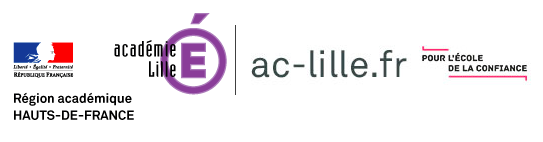 CEJM : quelle philosophie ?
UNE NOUVELLE PHILOSOPHIE : 
Programme articulé autour de questions structurantes visant l’étude et la compréhension des entreprises grâce à l’utilisation de concepts théoriques et empiriques.
Un seul enseignant pour le tronc commun

UNE NOUVELLE APPROCHE PEDAGOGIQUE ET DIDACTIQUE :
L’entreprise au centre des apprentissages
Une approche plus systémique des problématiques rencontrées par l’entreprise
[Speaker Notes: L’enseignement de CEJM vise à lier les trois disciplines - économie, droit, management - autour de problématiques structurantes de l’étude des entreprises. Il vise aussi à développer des compétences méthodologiques propres à chaque champ de savoir, associant les compétences transversales dont la taxonomie de B. Bloom donne une présentation opérationnelle, et les principales compétences spécifiques au droit - pratique du syllogisme -, au management - analyse organisationnelle et stratégique -, à l’économie – exploitation de graphiques et de données quantitatives au service de l’analyse des phénomènes économiques.
Les thèmes volontairement transversaux présentent un intérêt spécifique à ce niveau de formation post baccalauréat. Les approches disciplinaires se complètent pour construire une image complète de l’entreprise, du triple point de vue économique, juridique et managérial et éclairer la compréhension de son fonctionnement. Il importe de toujours dépasser le sens commun et de développer les notions qui sont apparues au fil du temps dans chaque discipline, avec leurs problématiques spécifiques et leurs propres modes de construction des savoirs.]
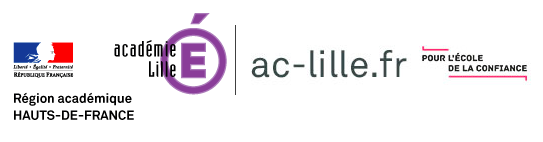 Six  thèmes au programme
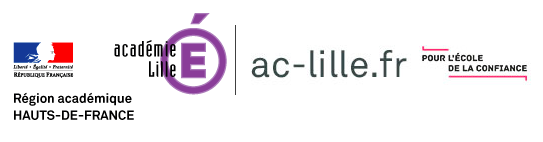 CEJM : une approche complémentaire
La complémentarité apparaît à plusieurs moments :

Lors de la présentation du thème

Par la mise en évidence de lien entre les questions

Par les objets d’études utilisés
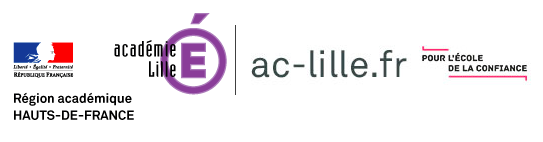 Le découpage :
6 thèmes : 
La première année pose le cadre (thème 1 à 3) 

La seconde année aborde les évolutions (numérique et travail) puis termine sur les stratégies
Thème 1 : L’INTÉGRATION DE L’ENTREPRISE DANS SON ENVIRONNEMENT
Comment s’établissent les relations entre l’entreprise et son environnement économique ?
Problématisation :
Montrer la complexité des relations nouées par une entreprise avec les différentes composantes de son environnement, de repérer la diversité des relations et de leur nature

Apports scientifiques et limites des savoirs : 
Les agents économiques avec lesquels l’entreprise est liée : caractériser leurs rôles et la nature de leurs échanges
Rôle et fonctionnement du marché, dynamique concurrentielle, barrières à l’entrée
Relations de concurrence/relations de coopération
Asymétries d’informations -> rôle du contrat
Externalités
Ressources pour la classe : 
Une documentation décrivant les différents acteurs, leurs relations, le fonctionnement des marchés en lien avec l’activité de l’entreprise
Comment les contrats sécurisent-ils les relations entre l’entreprise et ses partenaires ?
Problématisation : 
Poser les bases de la théorie générale des contrats et envisager le rôle des contrats pour stabiliser les relations de l’entreprise avec les tiers. Face à la complexité croissante de l’environnement et à la multiplicité de ses relations avec différents acteurs ou personnes juridiques, l’entreprise a besoin d’une certaine stabilité pour mener à bien ses activités. 
Le contrat sécurise la relation et réduit l’asymétrie d’information.

Apports scientifiques et limites des savoirs : 
	liberté contractuelle, bonne foi, force obligatoire du contrat. 
	formation du contrat, son contenu et son exécution

Prolongements éventuels : 
Comment la réforme récente du droit des contrats a intégré de nombreuses évolutions jurisprudentielles ? 
Ressources pour la classe: 
	Des contrats impliquant l’entreprise, la règlementation afférente
				Cas pratiques, syllogisme
De quelle manière l’entreprise s’inscrit-elle dans son environnement ?
Problématisation : 
Mettre en évidence les modalités par lesquelles l’entreprise répond à des sollicitations de l’environnement. La proposition est de privilégier l’analyse des finalités de l’entreprise et le recensement des parties prenantes avec lesquelles l’entreprise est en relation et la caractérisation de leurs attentes.
Apports scientifiques et limites des savoirs : 
- Distinction agents / acteurs économiques
- Finalités de l’entreprise
- Théorie des parties prenantes (Ed Freeman)
- Logique managériale/logique entrepreneuriale
Performance, indicateurs
Ressources pour la classe : 
Cas d’entreprise
THÈME 2 : LA RÉGULATION DE L’ACTIVITÉ ÉCONOMIQUE
Problématisation :
Dans un environnement où l’action de l’Etat est présente, il s’agira d’identifier son action en matière économique et juridique, afin de permettre à l’entreprise d’intégrer  ces données dans sa prise de décision.
THÈME 2 : LA RÉGULATION DE L’ACTIVITÉ ÉCONOMIQUE
Quel est le rôle de l’État dans la régulation économique ?
Problématisation : 
Identifier les modalités de l’intervention de l’État au sein de l’économie, pour en déduire les conséquences économiques sur l’activité et les décisions de l’entreprise.

Apports scientifiques :
	- Le rôle de l’État (allocation, redistribution, régulation)
	- La croissance économique
	- L’existence de déséquilibres : inflation, chômage 
	- Les politiques économiques et leurs finalités
	- Les politiques conjoncturelles et politiques structurelles
Sans entrer dans un énoncé descriptif et exhaustif des différentes politiques économiques
	- Les limites de l’intervention de l’État dans un contexte d’internationalisation de l’économie
	- Les principes de la régulation supranationale dans le cadre européen

Ressources :
Documentation économique décrivant des mesures économiques ou dressant un état des lieux (Insee : TEF, extraits de notes de conjoncture Insee première / OCDE)
Comment les activités économiques sont-elles régulées par le droit ?
Problématisation :

Mettre en évidence comment le droit, en tant qu’outil de régulation ayant pour objet d’assurer l’ordre public économique et social sur le marché, organise les rapports de force en vue de produire un équilibre en s’adaptant aux circonstances de l’environnement économique.

Apports scientifiques : 
	- Le rôle du droit dans la régulation
	- Le rôle des autorités administratives indépendantes
	- Le droit de la concurrence
	- Le droit de la propriété industrielle : brevet et marque

Ressources : 
	Des situations juridiques auxquelles l’entreprise est confrontée et la 	réglementation afférente
Comment l’entreprise intègre-t-elle la connaissance de son environnement dans sa prise de décision ?
Problématisation :
	Identifier les facteurs externes susceptibles d’influer sur la prise 	de décision au sein de l’entreprise ?

Apports scientifiques : 
Les caractéristiques de l’environnement : facteurs politiques, légaux, économiques, socioculturels, technologiques et environnementaux
Le rôle de l’innovation 

Ressources : 
	Une documentation décrivant le contexte et la situation de 	l’entreprise.
THÈME 3 : L’ORGANISATION DE L’ACTIVITÉ DE L’ENTREPRISE
Problématisation : 

Quels sont les différents choix qu’une entreprise doit mettre en œuvre pour organiser son activité ? (facteurs de production, structure juridique, organisation des ressources, le financement). 

- À quels risques l’entreprise devra-t-elle répondre ?
THÈME 3 : L’ORGANISATION DE L’ACTIVITÉ DE L’ENTREPRISE
Comment les facteurs économiques déterminent-ils les choix de production ?
Problématisation :
La satisfaction des besoins des clients oblige en permanence les entreprises à être capables de se repositionner sur un marché, à identifier leur avantage concurrentiel .
Comment certains facteurs économiques peuvent  influencer les choix de l’entreprise en matière de production (comme par exemple, le prix des matières premières, le coût du travail et/ou de transport) ?

Apports scientifiques et savoirs :
	- Facteurs de production, coût de production, chaine de valeur, gains de productivité
	- L’influence de paramètres économiques sur les décisions de l’entreprise

Ressources :
	Une documentation décrivant la structure de coûts de l’entreprise et présentant les 	décisions de l’entreprise
Comment choisir une structure juridique pour l’entreprise ?
Problématisation :
La structure juridique est le cadre légal de l’activité de l’entrepreneur. 
Quels sont  les éléments à prendre en compte pour choisir une structure juridique et/ou la conduire à évoluer?

Apports scientifiques et savoirs :
- Les facteurs de choix d’une structure juridique.
- Le choix :
	- entre une structure individuelle et les structures sociétaires (SA, SAS, EURL/	SARL)
	- entre formes traditionnelles et celles de l’économie sociale et solidaire 	(coopératives, mutuelles)
=> Justifier le choix d’une structure adaptée à une situation donnée (déceler la nécessité éventuelle de faire évoluer une structure vers une autre).
 
Ressources : des situations juridiques présentant les besoins et les finalités de l’entreprise.
Quelles réponses apporte le droit face aux risques auxquels s’expose l’entreprise ?
Problématisation 
Quels sont les risques auxquels peut faire face une entreprise ? Et à quelles conditions la responsabilité d’une entreprise peut être mise en cause ?

Apports scientifiques et savoirs 
- Les types de risques
- L’inexécution contractuelle
- Responsabilité civile et pénale
- Les principes de la responsabilité civile contractuelle et extracontractuelle

Ressources
	Des situations où l’entreprise s’expose à des risques
Comment l’entreprise organise-t-elle ses ressources ?
Problématisation
Quels sont les facteurs de contingences influençant l’organisation des ressources au sein d’une entreprise?

Apports scientifiques et limites des savoirs
- Les ressources tangibles et intangibles
- Les compétences
- Les mécanismes de coordination et de contrôle
- Les styles de management
- Les différents niveaux de management
- Les processus de l’entreprise
- La responsabilité éthique, sociale, sociétale et environnementale
- Les effets d’expérience

Ressources : situation d’entreprise
Quel financement pour l’entreprise ?
Problématisation
Comment et pourquoi l’entreprise doit elle assurer la meilleure adéquation possible entre les besoins de financement nés de son activité et les modalités de financement dont elle dispose ou peut disposer ?

Apports scientifiques
- La distinction cycle d’exploitation, cycle d’investissement
- Le compte de résultat de l’entreprise
- Le bilan de l’entreprise
- Les différents modes de financement
- L’équilibre financier de l’entreprise
Ressources : situation d’entreprise
Thème 4 : L’IMPACT DU NUMÉRIQUE SUR LA VIE DE L’ENTREPRISE
Problématisation :

Quelles sont les modifications apportées par le développement du numérique et/ou la digitalisation des activités  ?
Thème 4 : L’IMPACT DU NUMÉRIQUE SUR LA VIE DE L’ENTREPRISE
Comment le numérique transforme-t-il l’environnement des entreprises ?
Problématisation : 
Montrer comment le numérique affecte l’environnement économique de l’entreprise , les relations d’échange et les modèles de production et de consommation et modifie les relations entre l’entreprise et ses partenaires .
 
Apports scientifiques et limites des savoirs : 

1 – comment le numérique affecte-t-il l’environnement de l’entreprise ?
désintermédiation/ réintermédiation  : Places de marché, Relations d’échange B to B, B to C, C to C
Phénomènes spéculatifs
2 – quelles sont les modalités de fonctionnement d’une économie numérique ?
Place de marché, externalités de réseau, évolution des modèles économiques: relations marchandes, non marchandes, économie collaborative
3 – quels sont les impacts sur les décisions de l’entreprise ?
Usage vs propriété
Impact sur le statut des travailleurs,  substitution du numérique au travail, …
Ressources pour la classe :
	une documentation décrivant les différents acteurs d’une plateforme, leurs relations, le modèle 	économique mis en œuvre. Documentation officielle (France Stratégie, …)
Dans quelle mesure le droit intègre-t-il les questions liées au développement du numérique ?
Problématisation : 
Montrer que l’essor du numérique suscite la remise en question de certains droits et nécessite des adaptations de la règle de droit. 
	Le droit de la propriété intellectuelle joue un rôle structurant permettant de protéger les 	actifs immatériels de l’entreprise. 
	L’explosion des usages des données personnelles et des risques associés conduit à en 	repenser la protection ainsi que celle des personnes. 
Mettre en évidence l’adaptation des contrats aux besoins en services numériques. 

Apports scientifiques et limites des savoirs :
- Protection des actifs immatériels : droit d’auteurs, noms de domaine, bases de données, logiciels, sites
- Protection de la personne: les données à caractère personnel (CNIL RGPD), l’identité numérique, l’usage du numérique dans l’activité de travail ( contrôle des salariés).
La preuve électronique (conditions )
Le contrat de vente électronique (clauses obligatoires de protection du consommateur)
Le contrat de prestations de service numérique (clauses spécifiques). 

Ressources pour la classe :
Un contexte présentant une entreprise confrontée à des problématiques juridiques, la jurisprudence, les analyses dans la presse spécialisée, des contrats. 

Prolongements éventuels : comment l’évolution récente du droit a intégré les évolutions techniques et des pratiques ?
Quelle est l’incidence du numérique sur le management ?
Problématisation :
Comprendre le rôle du système d’information (SI)  dans la  restitution d’une information exploitable, dans la coordination et la prise de décision au sein de l’entreprise. 
Apports scientifiques et limites des savoirs :
- Définition du SI : ses composantes, son rôle dans l’entreprise
- Restructuration des processus, moyens de coordination (lien entre spécialisation et intégration des services, reengineering, frontières de l’entreprise, …)
- Risques liés au SI
- Freins culturels, résistance au changement
Ressources pour la classe :
Cas d’entreprise, documentation du CIGREF
Thème 5 : LES MUTATIONS DU TRAVAIL
Problématisation : 
Quelles sont les évolutions constatées et prévisibles des métiers et des emplois ?
Comment le cadre juridique intègre et régule ces évolutions, qui au sein des entreprises ont une incidence forte en termes de GRH et de conditions de travail ?
Thème 5 : LES MUTATIONS DU TRAVAIL
Quelles sont les principales évolutions du marché du travail ?
Problématisation : 
 Le marché du travail occupe une place particulière au sein de l’économie. L’objectif est ici d’en permettre la compréhension en amenant le titulaire de BTS à identifier les principales évolutions de ce marché pour mieux saisir l’influence des mesures prises dans le cadre de politique de l’emploi.

Apports scientifiques et limites des savoirs :
Dimension de plus en plus protéiforme du travail
Analyse de la segmentation du marché du travail
Tendances lourdes de l’évolution du marché du travail
Caractérisation de l’action des pouvoirs publics en matière de politique de l’emploi

Prolongements éventuels :
	Comparer l’évolution du marché du travail national avec celui de pays européens de taille 	comparable

Ressources pour la classe : 
 Des supports documentaires synthétiques (de préférence institutionnels) permettant d’analyser le marché du travail dans sa globalité. Tout autre support de qualité pour l’analyse microéconomique.
Comment le droit prend-il en considération les besoins des entreprises et des salariés ?
Problématisation : 

- La relation d’emploi met en évidence la coexistence de différentes sources de droit. Il s’agira de mettre en évidence les évolutions.

- Le droit du travail régit les rapports individuels et collectifs créés par la relation de travail entre employeurs et salariés. Au sein de cette relation, il s’agira de caractériser les obligations de chacun, et d’identifier les réponses du droit à différentes situations : besoin de formation, modification du contrat de travail ou rupture.
 Apports scientifiques et limites des savoirs : 
Analyse de contrats de travail « usuels »
Qualification d’une modification ou d’une rupture du rapport d’emploi 
Identification et appréciation du rôle des partenaires sociaux
Identification des principaux dispositifs de formation (à l’initiative de l’employeur ou du salarié) 
 Ressources pour la classe : 
 - Situations juridiques auxquelles les entreprises sont confrontées 
 - Règlementation afférente en matière de droit du travail
Quel est l’impact des mutations du travail sur l’emploi et les conditions de travail ?
Problématisation
Le management des ressources humaines se trouve au cœur de la révolution numérique qui a commencé à modifier en profondeur notre société et notre économie. L’objectif de ce thème est de montrer comment les organisations peuvent faire face aux bouleversements actuels en adaptant leurs pratiques de gestion des compétences ainsi que leurs modes de management, et en actionnant de nouveaux leviers de motivation correspondant aux attentes des nouvelles générations. C’est aussi l’occasion d’expliquer comment, en accompagnant la mise en œuvre de sa stratégie, la Gestion des ressources humaines contribue aujourd’hui à la réussite des organisations. 
Apports scientifiques et limites des savoirs
Propositions d’actions appropriées dans le cadre de la GPEC
Analyse des attentes des nouvelles générations de collaborateurs
Identification des leviers de motivation conciliant l’objectif de l’entreprise et les attentes de l’individu. 
Analyse de la notion de « main d’œuvre élargie »
Ressources pour la classe Cas d’entreprise
Auteurs : Maslow, Herzberg et plus récemment Zarifian, Dejoux, Peretti …
Thème 6 – Les choix stratégiques de l’entreprise
Comment le diagnostic éclaire-t-il les choix stratégiques de l’entreprise ?
- Identifier les différentes étapes d’une démarche d’analyse stratégique,
- Présenter les principaux éléments d’un diagnostic interne et/ou externe de l’entreprise.

Quels sont les choix stratégiques opérés par l’entreprise ?
- Présenter les étapes de la décision stratégique,
Identifier et analyser les choix stratégiques de l’entreprise

Problématisation :
Tracer les frontières entre le stratégique, le tactique et l’opérationnel, identifier la spécificité de la démarche stratégique, sa temporalité, et sa dimension multidimensionnelle.

Les choix stratégiques résultent toujours d’arbitrages et non pas de l’application systématique d’une démarche formalisée, d’un unique « one best way ».
Thème 6-1 – Comment le diagnostic éclaire-t-il les choix stratégiques de l’entreprise ?
- Comment prendre en compte le temps dans la démarche stratégique ? 
Problème : les facteurs de contingence remettent en cause ce séquencement logique du management des entreprises. 
 
Quelle est la pertinence des outils avec lesquels l’entreprise réalise les diagnostics ? L’enjeu est de comprendre que l’on peut lire l’entreprise avec diverses grilles de lecture. Cet obstacle permet de poser la notion de modèles en management  pour comprendre la réalité organisationnelle.

Attendus et limites des savoirs

FFOM, PESTEL
DAS , Forces concurrentielles de M. PORTER
Modèle décisionnel de H. A. SIMON, J. MARCH 
M. CROZIER et E. FRIEDBERG, jeux d’acteurs 
Approche ressources de E. PENROSE
Compétences fondamentales G.HAMEL ET C.K.PRALAHAD
Chaine de valeur de M. PORTER
Thème 6-2- Quels sont les choix stratégiques opérés par l’entreprise –Apports et limites des savoirs
À partir d’une documentation, être capable d’identifier et d’analyser les choix stratégiques de l’entreprise, au niveau global et au niveau de chaque DAS, ainsi que ses voies de développement.

Pour chaque option stratégique, être capable de qualifier et d’analyser le choix et la pertinence de la décision stratégique en insistant sur les avantages et les risques de chacune d’elle.

Etapes de la décision stratégique, choix stratégiques et pertinence de ces choix

H.A. SIMON et J. MARCH, rationalité limitée du décideur, IMC

I. ANSOFF, matrice des options stratégiques globales

-    M. PORTER,   les DAS et les  trois options stratégiques 
     (domination par les coûts, différenciation, focalisation)

-    H. MINTZBERG, stratégie délibérée, stratégie émergente
Thème 6-2- Quels sont les choix stratégiques opérés par l’entreprise –Apports et limites des savoirs
PROLONGEMENTS


La typologie de B. Garrette et P. Dussauge (2016) pourrait être utilement mobilisée pour différencier les alliances entre entreprises concurrentes et non concurrentes. Le lien devra être fait avec le thème 2 et le rôle du droit dans la régulation des relations entre entreprises et le thème 1 présentant l’importance du droit pour sécuriser les relations entre partenaires.

l’approche de Détrié et Ramanantsoa (1988) qui développe les raisons pour lesquelles une entreprise se diversifie.
L’épreuve E3 – Culture économique, juridique et managériale
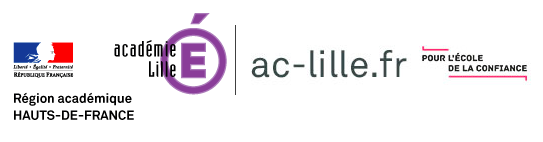 Épreuve Écrite Ponctuelle
Coef. 3
4 h
A partir d’un dossier documentaire d’une dizaine de pages maximum, questionnement couvrant les 3 champs disciplinaires
Pour chaque question,
une réponse construite et argumentée.
[Speaker Notes: L’épreuve E5 sera le support de l’évaluation des compétences acquises dans le BC2.
Pour les candidats relevant de la voie scolaire, d’une section d’apprentissage ou d’un CFA habilité, cette épreuve se déroulera en CCF.]
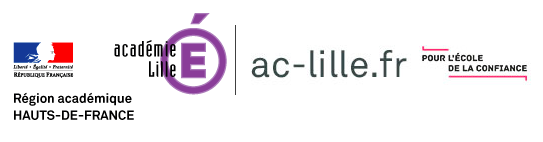 Rappel de la définition de l’épreuve
épreuve écrite, durée : 4 heures

L’épreuve a pour objet d’évaluer les capacités du candidat à mobiliser des notions d’économie, de droit et de management afin de formuler un raisonnement dans un contexte concret.

L’épreuve prend appui sur un dossier qui comprend : 
- la présentation d’une situation contextualisée d’entreprise contenant des problématiques de nature économique ou juridique ou managériale ;
- une base documentaire ;
- une série de questions permettant de structurer et d’orienter le travail à réaliser par le candidat.

Le dossier documentaire d’une dizaine de pages au maximum, ainsi que le questionnement couvrent les trois champs de cette unité. Pour chaque question, une réponse construite et argumentée est attendue.
Rappel de la définition de l’épreuve
L’épreuve vise à évaluer les compétences du candidat à : 

analyser des situations auxquelles l’entreprise est confrontée ;

exploiter une base documentaire économique, juridique et managériale ;

proposer des solutions argumentées en mobilisant des notions économiques, juridiques ou managériales et les méthodologies adaptées aux situations proposées ;

établir un diagnostic (ou une partie de diagnostic) préparant une prise de décision stratégique ;

prendre des décisions opérationnelles intégrant les dimensions économique, juridique et managériale ;

exposer ses analyses et ses propositions de manière cohérente et argumentée.
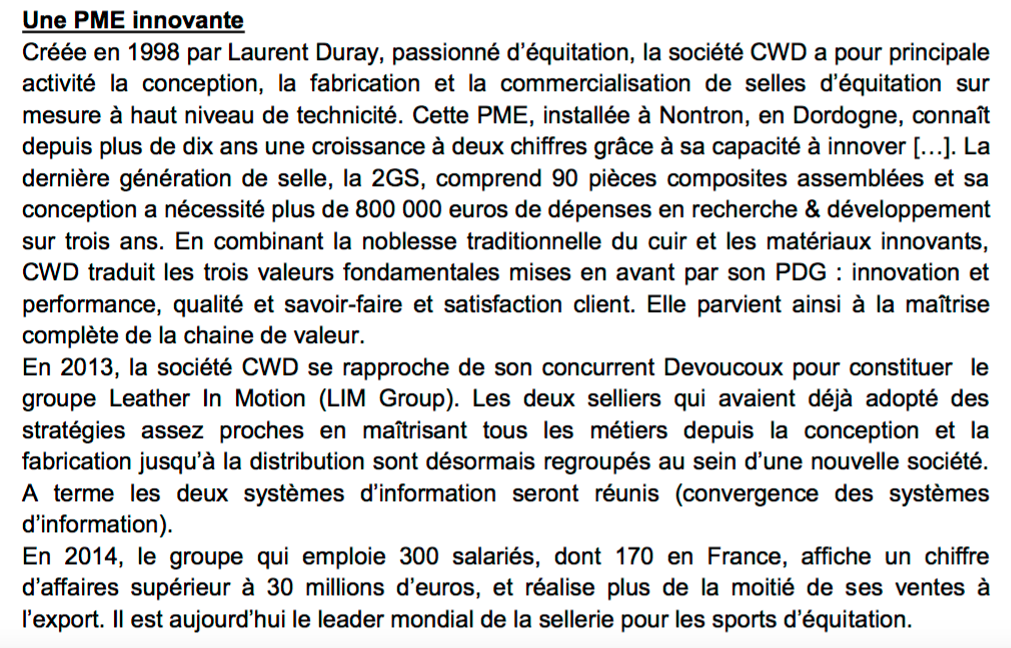 UN CONTEXTE D’ENTREPRISE
LES MISSIONS A REALISER
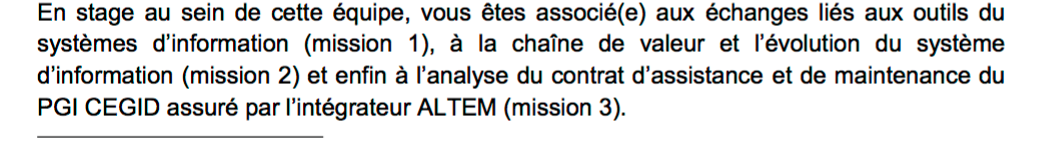 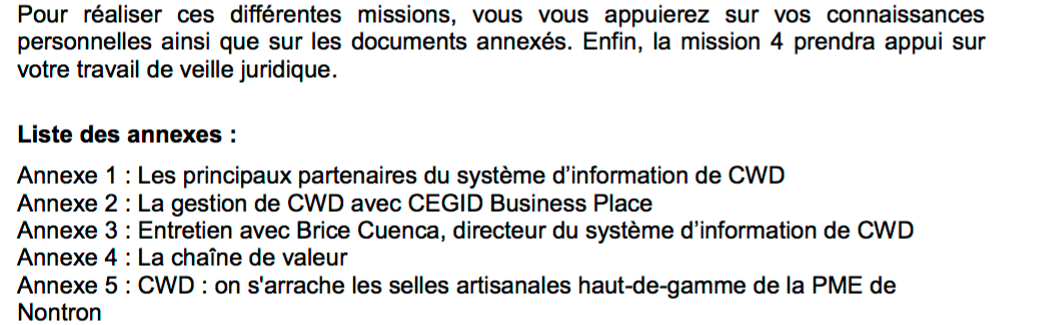 LES ANNEXES SUPPORTS DE LA REFLEXION
PRESENTATION DE MISSIONS STRUCTUREES PAR DES QUESTIONS DE NATURE ECONOMIQUE JURIDIQUE ET MANAGERIALE
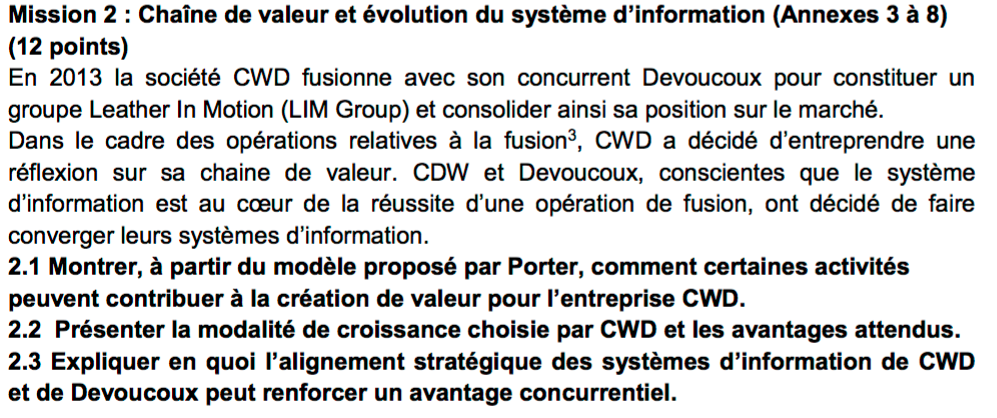 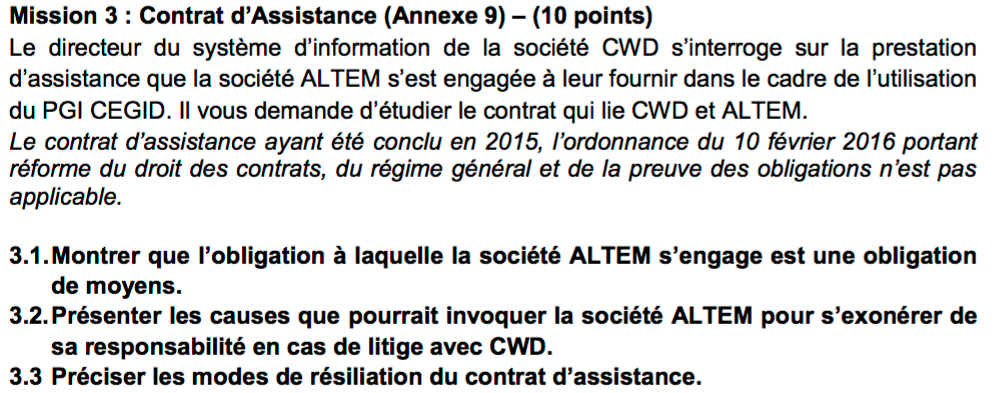 LES RESSOURCES
- Pour le programme et le guide de formation

- Des séquences pédagogiques, une bibliographie

			SITE DU CRCOM : 
https://crcom.ac-versailles.fr/spip.php?rubrique323
Des ressources en management
CREG : Centre de ressources en Economie et gestion Cnam : laboratoire interdisciplinaire de recherche  : fiches de lecture 

Conférence TED

La revue : Economie et Management
Des ressources en économie
Site de l’Insee  http://insee.fr

DESSINE-MOI L’ECO:  vidéos en économie. 
http://dessinemoileco.com/

Dico de l’éco : portail du ministère de l’économie et des finances
https://www.economie.gouv.fr/facileco/dico-eco

Ecoline : Outil d’aide à la recherche documentaire en économie et en gestion à l’intention des enseignants, formateurs….  
http://urfist.chartes.psl.eu/anciensite/Ecoline/Ecoline.html


Teco, TOUTE L’ECONOMIE 
http://www.touteconomie.org/
Des ressources en droit
Portail universitaire du droit
 https://univ-droit.fr/unjf-cours/

Village de la justice : actualités juridiques. 
https://www.village-justice.com/

MOOC  : 
https://www.fun-mooc.fr/
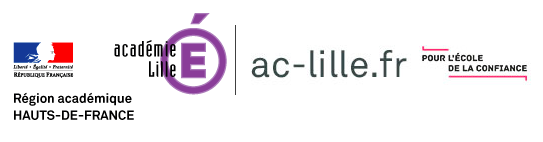 MERCI A TOUTES ET TOUS …